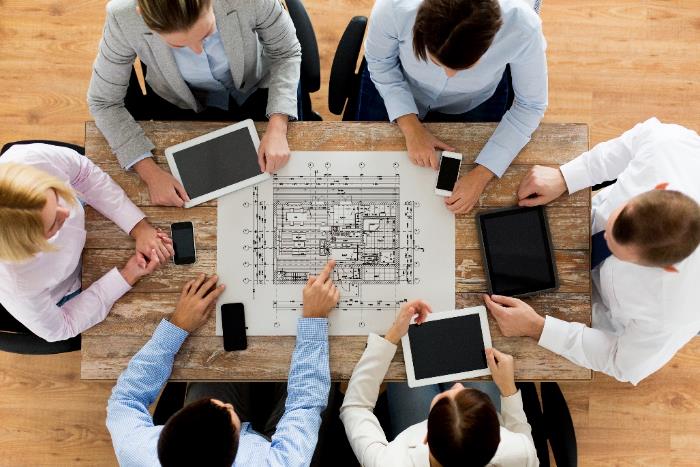 Scoring Legend
Checklist: Identifying PI Opportunities
- 10 Points or Fewer: Low priority
- 10–15 Points: Monitor closely
- 15–20 Points: Moderate priority
- 20–25 Points: High priority
4
4
4
4
4
3
3
3
3
3
5
5
5
5
5
2
2
2
2
2
Instructions: Score the department/process under consideration based on the five criteria below. Add up the total score and compare it to the scoring legend above.
Repeatable Processes
Score
1
1
1
1
1
Processes are rarely repeatable.
Processes are repeatable but do not occur regularly.
Processes are repeatable with multiple occurrences per day.
Active Performance Management
Performance data is not available.
Data outcomes are reported on a regular cycle (i.e., monthly).
Data is actively monitored, and reports on measurable inputs and outputs can be produced on demand.
Customer Feedback
Customer feedback is mostly positive and does not indicate systemic issues.
Recent customer feedback indicates general operational issues but no specific procedural breakdown.
Recent customer feedback indicates a specific procedural breakdown that requires evaluation.
Operational Capacity
Operations are adequately resourced, and spikes in volume are manageable.
Operations can become stretched and busy with minor increases in volume.
Day-to-day operations are stretched and busy even within normal volume ranges.
Leadership Support
Key stakeholders and leaders are skeptical of the need for change and/or the value of PI.
There is leadership buy-in at the departmental level, and the team is empowered to address PI opportunities.
There is strong buy-in within both department leadership as well as key stakeholder groups to dedicate time and resources to PI.
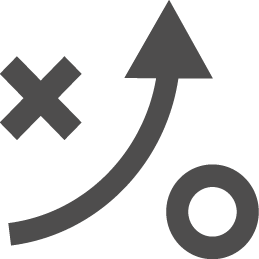 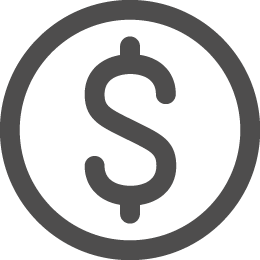 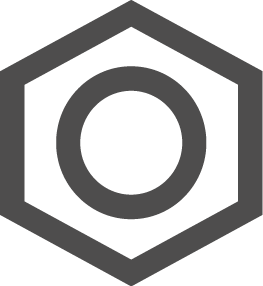 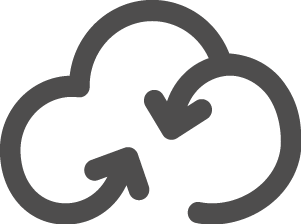 0100.015/519678(pptx)-E3